VUIIS Human Imaging Core: About Us
Resources
MRI (3T & 7T)
PET/CT
NIRS, OCT & HRpQCT

Services
3D printing 
Image analysis
iLab activity (May 1, 2017 – present)
95 PIs
200 customers
Publication tracking: General challenges
Data acquired at other cores/sites:
Small Animal Imaging Core
VUH
Outside facilities or other image databases

Investigators moving from other institutions

Failure to provide PIs and lab members guidance regarding how/when to acknowledge the core
Brute Force Tracking
Provided student worker with list of PIs
PubMed search for each PI with “MRI” as an additional search term
Exported results into text files (~750 citations)
Imported into Excel spreadsheet:
Removed duplicates
Manually pruned
240 publications 
(2013 – present)
iLab Publication Tracker
Advantages
Automatically uses the core’s user list
Allows you to disregard publications you’ve already confirmed

Limitations
No way to sort the results
Some PIs will result in a large # of publications that are not theirs (e.g., J. Xu)
No way to import previously verified results
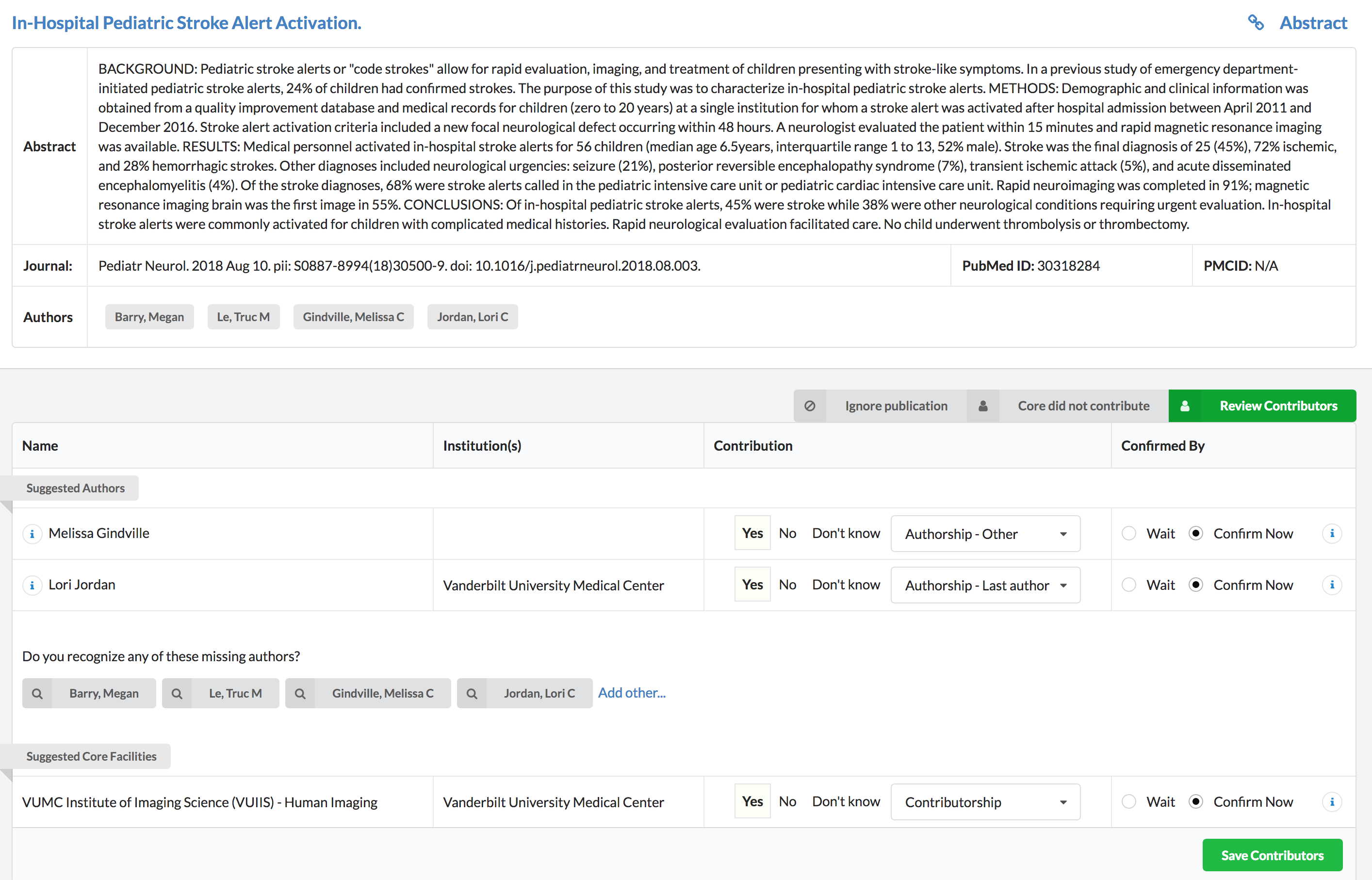